Bayi Baru Lahir Bermasalah
Wilda Rezki Pratiwi , S.ST., M. Kes
DOA SEBELUM BELAJAR
Kelainan kelainan pada bayi baru lahir
Labioskizis dan Labiopalatoskizis
Labioskizis dan Labiopalatoskizis
Labioskizis dan labiopalatoskizis adalah anomaly perkembangan 1 dari 1000 kelahiran. Kelainan bawaan ini berkaitan dengan riwayat keluarga, infeksi virus pada ibu hamil trimester I.
Celah bibir dan celah langit- langit adalah suatu kelainan bawaan yang terjadi pada bibir bagian atas serta langit- langit lunak dan langit- langit keras mulut. Celah bibir (labioskizis) adalah suatu ketidaksempurnaan pada penyambung bibir bagian atas, yang biasanya berlokasi tepat dibawah hidung. Celah langit- langit (palatoskizis) adalah suatu saluran abnormal yang melewati langit- langit mulut menuju kesaluran udara di hidung.
Sindroma Pierre Robin
Sindroma Pierre Robin
Sindroma Pierre Robin adalah sekelompok kelainan- kelainan yang terutama ditandai adanya rahang bawah yang sangat kecil dengan lidah yang jatuh ke belakang dan mengarah ke bawah. Bisa juga ditandai dengan tingginya lengkung langit-langit mulut atau celah langit- langit.
Lanjutan…..
Penyebab pasti belum dikethui, bisa merupakan bagian dari sindroma genetic. Gejalanya berupa: rahang yang sangat kecil dengan dagu yang tertarik ke belakang, lidah tampak besar (sebenarnya ukurannya normal tapi relative besar jika dibandingkan dengan rahang yang kecil) dan terletak jauh di belakang orofaring, lengkung langit-langit yang tinggi, celah langit-langit lunak, tercekik/tersedak oeh lidah.
Bayi harus ditempatkan pada posisi membungkuk sehingga gaya tarik bumi akan menarik lidah ke depan dan saluran udara tetap terbuka, pada kasus yang agak berat perlu dipasang selang melalui hidung ke saluran udara untuk menghindari penyumbatan saluran udara.
Pada kasus yang berat, jika terjadi penyumbatan saluran udara yang berulang, perlu dilakukan pembedahan.
Trauma pada bayi baru lahir
Perlukaan kulit
Kelainan ini mungkin timbul pada persalinan yang menggunakan alat-alt seperti cunam atau vakum. Infeksi sekunder merupakan bahaya yang dapat timbul pada kejadian ini. Karena itu, kebersihan dan pengeringan kulityang terluka perlu diperhatikan. Bila perlu dapat juga digunakan obat-obat antiseptik lokal. Biasanya diperlukan waktu 6-8 minggu utnuk penyembuhan
Eritema, Ptekiae, Abrasi, Ekimosis dan Nekrosis lemak Subkutan
Jenis persalinan yang sering menyebabkan kelainan ini yaitu presentasi muka dan persalinan yang diselesaikan dengan ekstraksi cunam dan ekstraksi vakum. Kelainan ini memerlukan pengobatan khusus dan menghilang pada minggu pertama
Perdarahan subaponeurotik
Perdarahan ini terjadi di bawah aponeurosis akibat pecahnya vena-vena yang menghubungkan jaringan di luar dengan sinus-sinus di dalam tengkorak. Perdarahan terjadi pada persalinan yang diakhiri dengan alat, dan biasanya tidk mempunyai batas tegas, sehingga kadang- kadang kepala berbentuk asimetris. Kelainan ini dapat menimbulkan anemia, syok, atau hiperbilirubinemia. Pemebrian vit k dianjurkan pada perdarahan ringan, dengan dot 1-2mg/kgBB/selama tiga hari dan tranfusi darah bila diperlukan.
Trauma muskulus sternokleidomastoideus
Kelainan ini didapat pada persalinan sungsang karena usaha untuk melahirkan kepala bayi. Kepala serta leher bayi cenderung miring ke arah otot yang sakit dan jika keadaan dibiarkan, oto sembuh, tetapi dalam keadaan lebih pendek dari normal. Sebelum hal itu terjadi, perlu dilakukan fisioterapi dengan cara pengurutan setempatdan peregangan leher secara pasif ke sisi yang berlawanan. Jika setelah 6 bulan tidak berhasil maka harus dilakukan pembedahan korektif.
Caput Succedenum
Caput succedaneum adalah oedema dari kulit kepala anak yang terjadi karena tekanan dari jalan lahir kepada kepala bayi / anak. Caput succedaneum adalah oedema yang terjadi di dalam dan di bawah kulit kepala fetus selama proses kelahiran
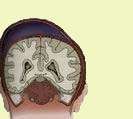 Cephal hematoma
Cepal haematom adalah pengumpulan darah dibawah periosteum biasanya terjadi Pada os parietale. Haematom ini dapat terjadi pada persalinan yang normal. Cepal haematom adalah pendarahan subperiosteal yang terbatas pada permukaan pada satu tulang kranial, biasanya pada kondisi jinak terlihat pada bayi baru lahir akibat trauma tulang.
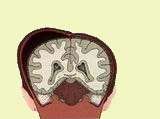 Fraktur klavikula
Fraktur klavikula adalah keadaan patah akibat dari kompresi kranium terhadap promontorium sacrum ibu, atau mungkin pula akibat tekanan yang ditimbulkan oleh tangan asisten di dalam vagina atau ketika kepala bayi di dorong ke atas ke luar dari saluran lahir pada persalinan seksio sesarea.
Fraktur humerus
Fraktur humerus terjadi pada persalinan letak sungsang, presentasi verteks dengan kesukaran mengeluarkan bahu / pundak. Pada keadaan ini biasanya sisi yang terkena tidak dapat digerakkan dan refleks moro pada sisi tersebut menghilang.
Trauma Flexus Brachialis
Cedera flexus brachialis sering terjadi dan ditemukan pada hampir 1 dalam 500 kelahiran aterm. Cedera tersebut biasanya terjadi setelah suatu persalinan yang sulit namun kadang kala sesudah persalinan yang tampaknya mudah, bayi yang mengalami kelumpuhan lengan.Trauma ini dapat dijumpai pada persalinan yang mengalami kesukran dalam melahirkan kepala atau bahu.
Perdarahan Sub Konjuntiva
Mungkin tampak meskipun tidak terkait yang akan hilang selama 1-2 minggu
Perdarahan Retina
Berhubungan erat dengan asfiksia atau peninggian tekanan intra kranial pada bayi. Perdarahan bersifat sementaradan dapat hilang dengan sendirinya.
Neonatus berisiko tinggi
Berat Badan Lahir Rendah (BBLR)
Bayi berat badan lahir rendah (BBLR) merupakan salah satu komplikasi pada bayi yang bila tidak ditangani secara benar dapat menyebabkan kematian. Penyebab dari bayi yang lahir dengan berat badan rendah hingga saat ini belum diketahui namun dari banyak kasus penyakit ibu, aktivitas ibu, dan status soaial ibu termasuk komplikasi pada saat hamil berhubungan dengan kejadian BBLR.
Berat badan lahir rendah adalah Bayi baru lahir dengan berat badan lahir kurang dari 2500 gram
Bayi berat lahir rendah (BBLR) berat lahir 1500 - 2500 gram
Bayi berat lahir sangat rendah (BBLSR) berat lahir 1000 - 1500 gram
Bayi berat lahir ekstrem rendah (BBLER) berat lahir < 1000 gram
Lanjutan….
Berat Badan Lahir Rendah (BBLR) dapat dikelompokkan menjadi 2 yaitu : (1) Bayi Prematur (SMK), dalam hal ini terdapat derajat prematuritas, menurut Usher digolongkan menjadi 3 kelompok : Bayi sangat prematur (extremely premature): 24-30 minggu, Bayi prematur sedang (moderately premature) 31-36 minggu, Bordeline premature : 37-38 minggu. Bayi ini mempunyai sifat premature dan mature. (2) Bayi Kecil untuk Masa Kehamilan (KMK)
Ikterus
Ikterus adalah menguningnya sklera, kulit atau jaringan lain akibat penimbunan bilirubin dalam tubuh atau akumulasi bilirubin dalam darah lebih dari 5 mg/dl dalam 24 jam, yang menandakan terjadinya gangguan fungsional dari hepar, sistem biliary atau sistem haematologi. Ikterus dapat terjadi baik karena peningkatan bilirubin indirek (unconjugated) dan direk (conjugated).
Ikterus fisiologis
Ikterus fisiologis. Dalam keadaan normal kadar bilirubin indirek dalam serum tali pusat adalah 1-3 mg/dl dan akan meningkat dengan kecepatan kurang 5 mg/dl/24 jam, dengan demikian ikterus baru terlihat pada hari ke 2-3, biasanya mencapai puncak antara hari ke 2-4, dengan kadar 5-6 mg/dl untuk selanjutnya menurun sampai kadar 5-6 mg/dl untuk selanjutnya menurun sampai kadarnya lebih rendah dari 2 mg/dl antara hari ke 5-7 kehidupan
Hiperbilirubin patologis.
Makna hiperbilirubinemia terletak pada insiden kernikterus yang tinggi, berhubungan dengan kadar bilirubin bebas yang lebih dari 18-20 mg/dl pada bayi aterm. Pada bayi dengan berat badan lahir rendah akan memperlihatkan kernikterus pada kadar yang lebih rendah (10-15mg/dl)
Kegawatdaruratan pada Bayi Baru Lahir
Perdarahan tali pusat
Perdarahan tali pusat dapat disebabkan oleh trauma, ikatan	tali	pusat		yang	longgar,	atau	kejanggalan pembentukan thrombus yang normal. Kemungkinan lain sebab   perdarahan	adalah 
penyakit perdarahan pada neonatus dan infeksi lokal maupun sistemik. Tali pusat harus diawasi terus menerus pada hari-hari pertama agar perdarahan yang terjadi dapat di tanggulangi secepatnya. Perdarahan tali pusat dapat disebabkan oleh robekan umbilikus. Komplikasi persalinan ini masih dijumpai akibat masih terjadinya partus presipitatus dan tarikan berlebih pada lilitan atau pendeknya tali pusat pada partus normal.
Asfiksia Neonatorum
Asfiksia atau mati lemas adalah suatu keadaan berupa berkurangnya kadar oksigen (O2) dan berlebihnya kadar karbon dioksida (CO2) secara bersamaan dalam darah dan jaringan tubuh akibat gangguan pertukaran antara oksigen (udara) dalam alveoli paru-paru dengan karbon dioksida dalam darah kapiler paru-paru
Lanjutan…
Asfiksia neonartum ialah suatu keadaan dimana bayi tidak dapat segera bernafas secara spontan dan teratur setelah lahir. Hal ini oleh karena hipoksia janin intra uterin dan hipoksia ini berhubungan dengan faktor-faktor yang timbul di dalam kehamilan, persalinan atau segera setelah lahir.
Sindrom Gangguan Nafas
Sindrome gawat nafas / respiratory distress Syindrome (RDS) adalah Suatu penyakit paru-paru pada bayi baru lahir , terutama pada bayi premature, dimana suatu membran yang tersusun atas protein dan sel-sel mati melapisi alveoli (kantung udara tipis dalam paru-paru) sehingga membuat kesulitan untuk terjadinya pertukaran gas.
Lanjutan….
Respiratory Distress Syndrome (RDS) disebut Hyaline Membrane Disease (HMD), merupakan syndrome gawat nafas yang disebabkan defisiensi surfaktan terutama pada bayi yang lahir dengan masa gestasi kurang.
Respiratory Distress Syndrome (RDS), didapatkan sekitar 5-10% kurang bulan, 50% pada bayi dengan berat 501- 1500 gram (Lemons et al 2001). Angka kejadian berhubungan dengan umur gestasi dan berat badan.
Neonatus, bayi dan anak balita dengan penyakit yang lazim terjadi
Diare merupakan penyakit yang lazim ditemui pada bayi maupun anak-anak. Menurut WHO, diare merupakan buang air besar dalam bentuk cairan lebih dari tiga kali dalam satu hari, dan biasanya berlangsung selama dua hari lebih. Jenis diare dibagi tiga; diare cair akut : Tinja sering/ cair, tanpa darah, berakhir < 7 hari, muntah, demam. Disentri ; terdapat darah dalam tinja, sedikit- sedikit/ sering, sakit perut, sakit pada saat BAB, kerusakan mukosa usus. Diare persisten ; Berakhir 14 hari atau lebih, dapat dimulai dari diare akut atau disentri.
Lanjutan….
Diare pada anak harus segera ditangani karena bila tidak segera ditangani, diare dapat menyebabkan tubuh dehidrasi yang bisa berakibat fatal.
Infeksi virus adalah penyebab yang sering ditemukan pada kasus bayi dengan diare, virus yang paling banyak menimbulkan diare adalah rotavirus. Menurut WHO rotavirus turut berkontribusi sebesar 15-25% diare pada usia 6-24 bulan.
Infeksi bakteri seperti shigella, vibrio cholera, salmonela (non thypoid), Campylobacter jejuni maupun Escherichia coli bisa saja merupakan penyebab diare.
Komplementer –Terapi Herbal
Tugas Mahasiswa
Mengirimkan bukti pelaksanaan ( dokumentasi )  terapi komplementer bayi, balita dan apras ditempat kerja masing.
Mengirimkan gambar via Whatsapp  dengan menyertakan Nama, Nim
Doa Setelah Belajar